Nuovo cammino di FORMAZIONE
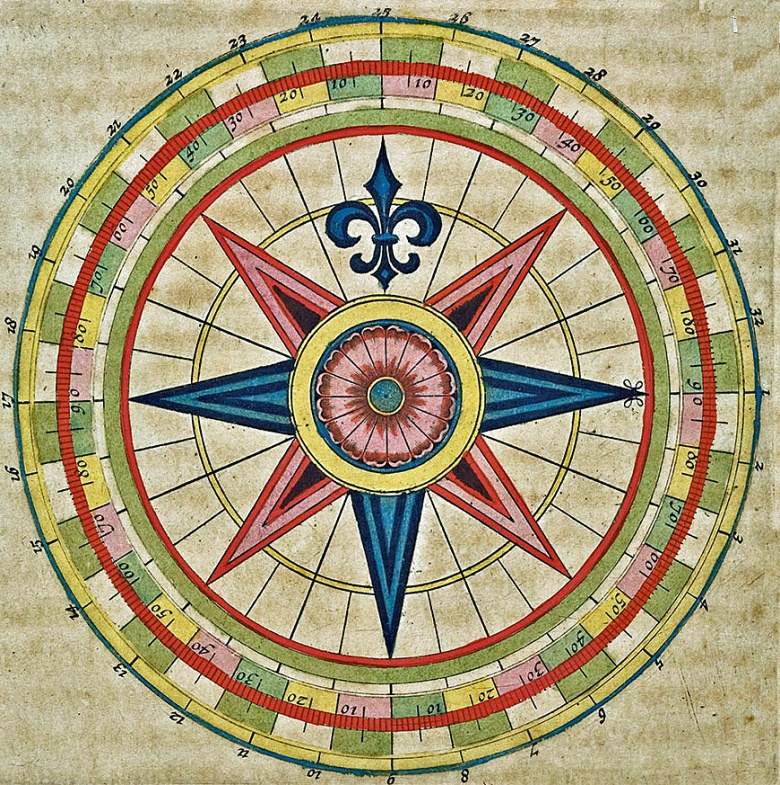 Sintesi dal documento del C.N. del 28 gennaio 2018
La formazione nel MASCI
far crescere un Movimento che abbia omogeneità generale nel sentire e nell’agire
è utile alla crescita personale e comunitaria di tutto il Movimento
gli eventi sono pensati senza una sequenzialità che presupporrebbe un ordine nella partecipazione, 
ogni adulto scout può vivere qualsiasi evento, indipendentemente dalle sue esperienze precedenti.
L’EDUCAZIONE produce per la persona un cambiamento nei suoi comportamenti e quindi incide maggiormente sul suo essere
Per l’adulto scout essere e fare non possono essere strutturalmente separati
sono uniti nell’AGIRE (operare con coscienza e quindi fare con la consapevolezza del proprio essere)
l’adulto scout è colui che AGISCE nel cuore, nel creato, nella città.
LA FORMAZIONE si deve occupare di accrescere le competenze di una persona e quindi va ad incidere maggiormente sul suo saper fare
momenti della vita dell’A.S.
LE REGIONI sono responsabili di una azione programmata e pensata, 
identificazione delle necessità, e organizzazione delle proposte. 
azioni diverse per i singoli che entrano in Comunità già formate o per intere nuove Comunità che si accingono ad entrare nel MASCI
interagire con l’azione tesa allo sviluppo. 
pattuglia formazione regionale  per seguire il tempo della scoperta, e relazionarsi con il livello nazionale.
MOMENTO DELLA SCOPERTA
momento di introduzione allo scautismo degli adulti sia ai singoli sia alle intere nuove comunità. 
Questo momento può essere vissuto non con un singolo unico evento ma come il tempo della SCOPERTA
I CAMPI PER ANIMATORI fanno parte di una progettualità interregionale. 
Hanno lo scopo di approfondire e riflettere sulla responsabilità di animare un servizio nel MASCI, nella Chiesa e nella Società.
Questi campi devono rientrare nell’offerta complessiva nazionale, inseriti in un unico calendario. 
I Capi Campo, nominati dal livello nazionale, dovranno essere inseriti nell’apposito elenco, 
i componenti dello staff sono adulti scout delle regioni proponenti.
MOMENTO DELLA RESPONSABILITÀ
momento per approfondire l’animazione all’interno del Movimento, della Chiesa e della Società, con un concreto servizio”
Questo momento può essere proposto quale CAMPO per ANIMATORI
LE BOTTEGHE sono inserite in un unico calendario a carattere nazionale ma sono proposte anche dalle regioni. 
Le tematiche sono legate alla vita quotidiana delle comunità, o rispondono a scelte del progetto nazionale triennale (
I responsabili sono nominati dal livello nazionale, e gli staff hanno sempre persone esperte.
MOMENTO DELLA COMPETENZA
momento per far meglio le cose sviluppando competenze particolari in alcuni campi
questo momento può essere proposto quale BOTTEGHE della COMPETENZA
Questi CAMPI o ROUTE offerti a tutti, e inseriti organicamente nel cammino del Movimento sono aperte anche a persone esterne
Le regioni o i settori proponenti l’evento sono i responsabili organizzativi  
ll livello nazionale nomina i capo campo tenendo conto delle esperienze pregresse. 
Le esperienze sono legate alle tradizioni consolidate o a particolari necessità del programma nazionale
MOMENTO DELLA ESPERIENZA
Esperienze consolidate di alcune realtà territoriali specifiche e particolari
questo momento può essere proposto quale CAMPO O ROUTE
I CAMPI I CARE  sono pianificati, dal livello nazionale 
l’approfondimento degli argomenti e l’incontro tra le persone sono utili alla crescita di ognuno, delle comunità e del Movimento
possono emergere stimoli e considerazioni da rilanciare a tutti.
Le tematiche sono esplicitate nel programma triennale nazionale, (il Nuovo Umanesimo, la Laudato Si, I nuovi stili di vita, L’Amoris Laetitia, La Spiritualità scout nel nostro tempo ecc. ecc…..…).
MOMENTO DEL APPROFONDIMENTO
momento dell’approfondimento per la crescita personale e del Movimento per scendere in profondità di particolari temi legati alla progettualità nazionale 
Questo momento può essere proposto quale CAMPO I CARE